За компьютером дошкольник
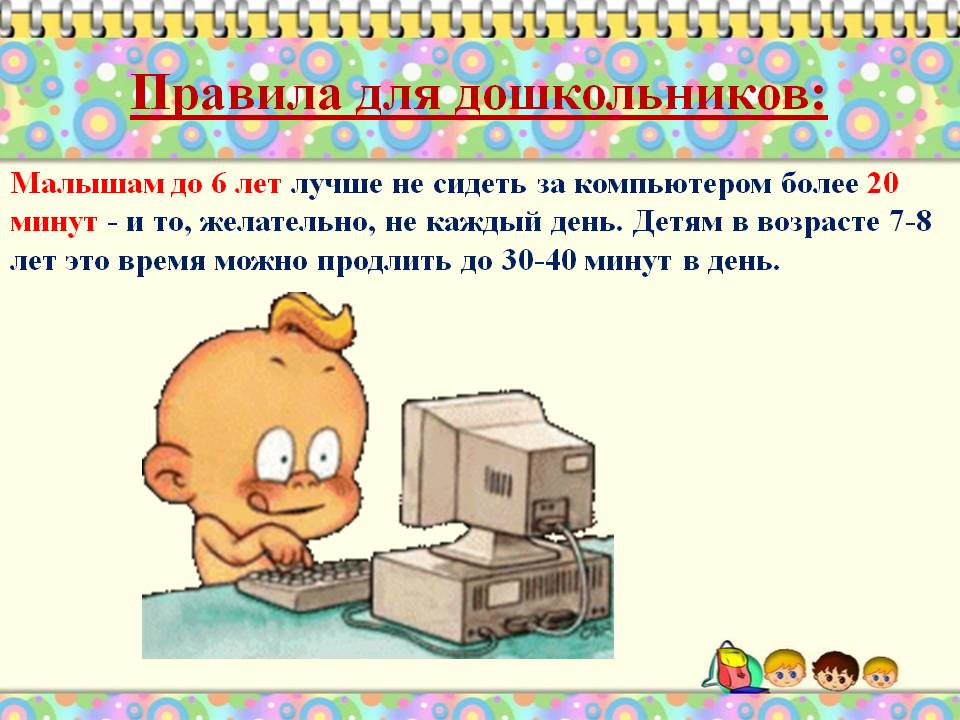 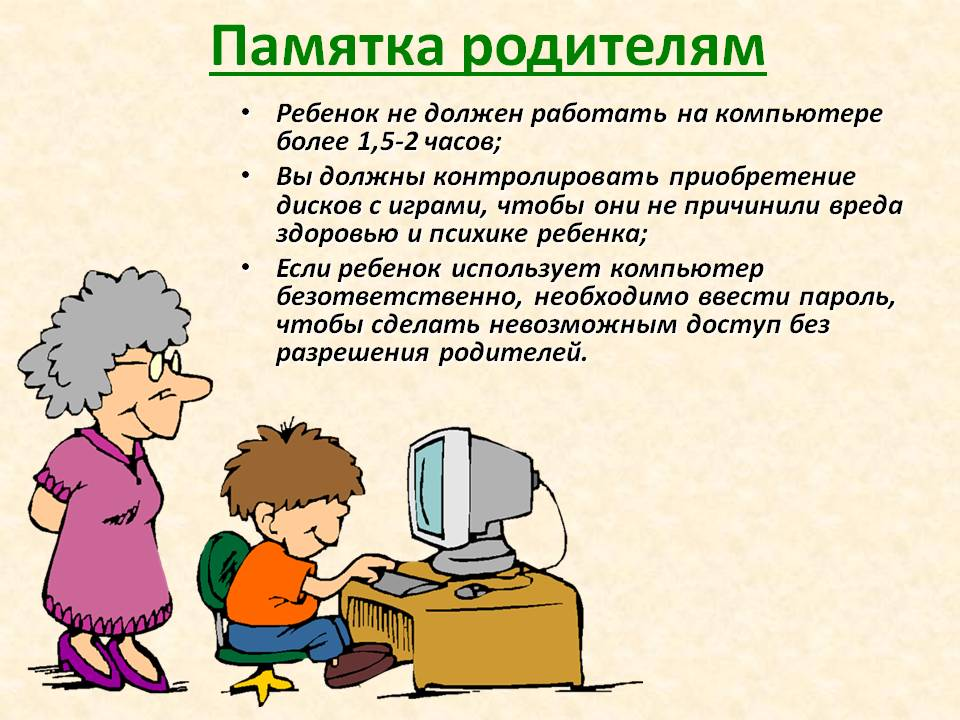 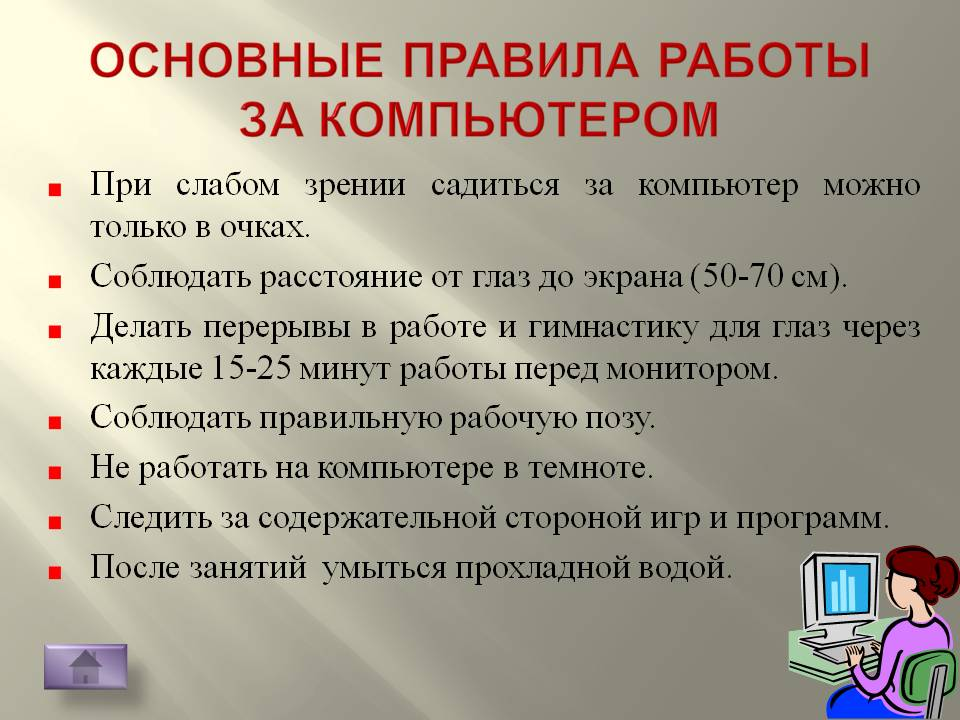 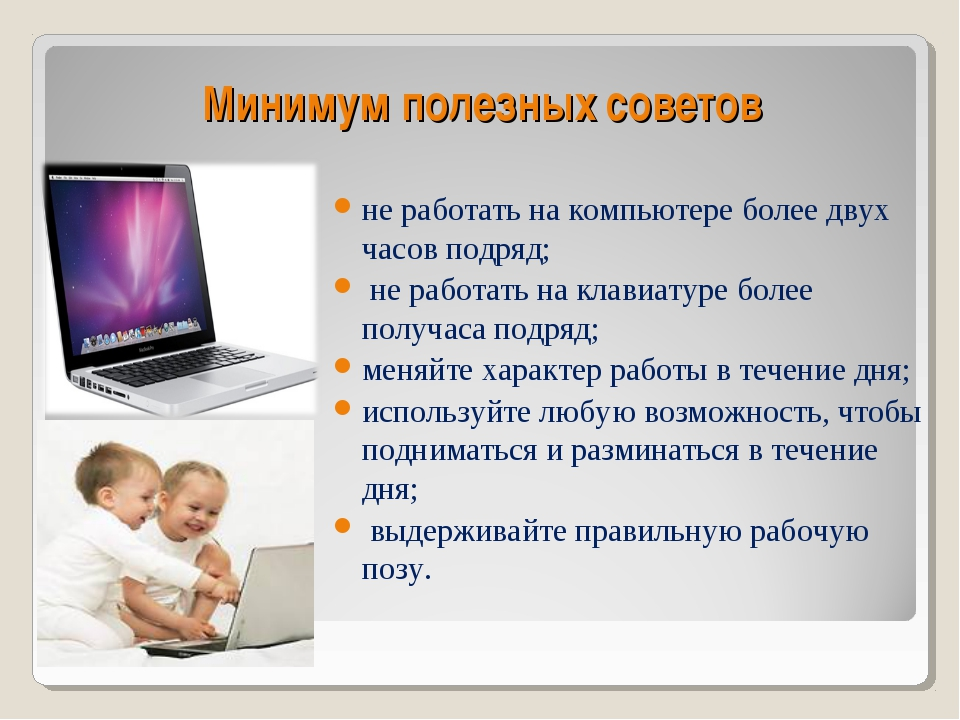 Как правильно сидеть за компьютером
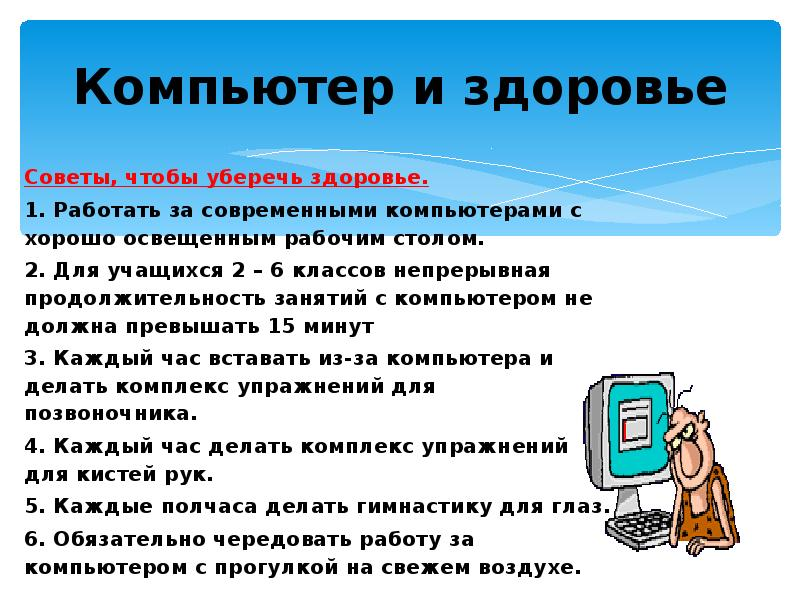 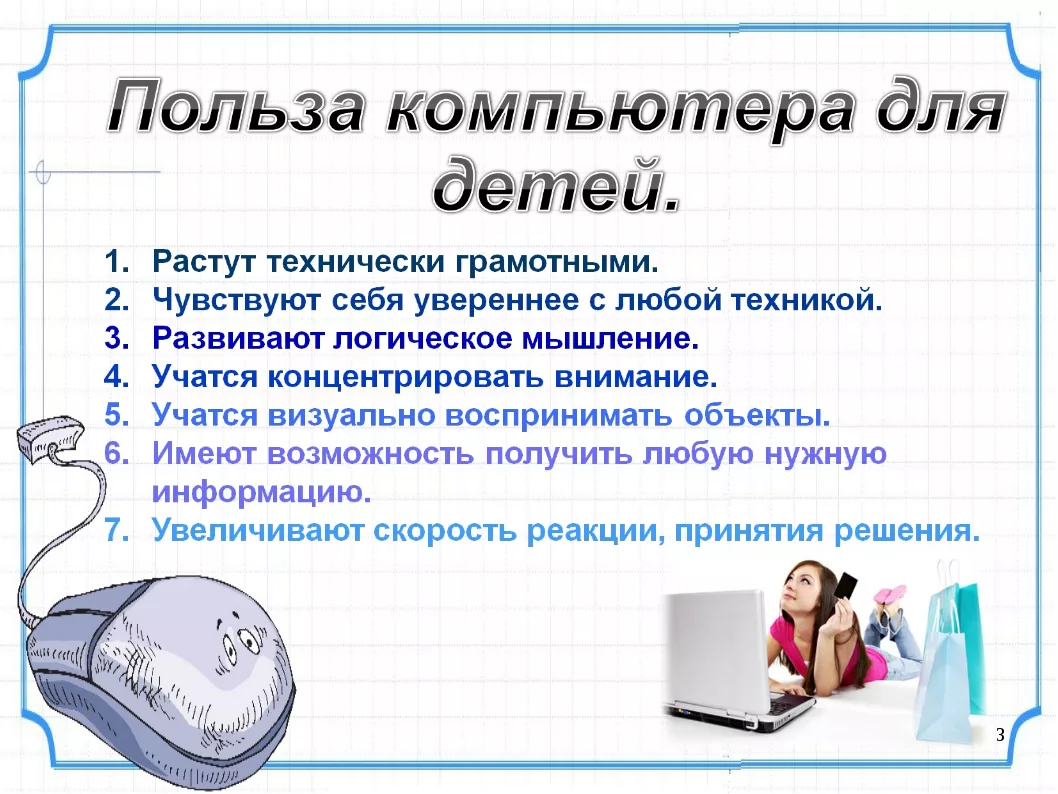 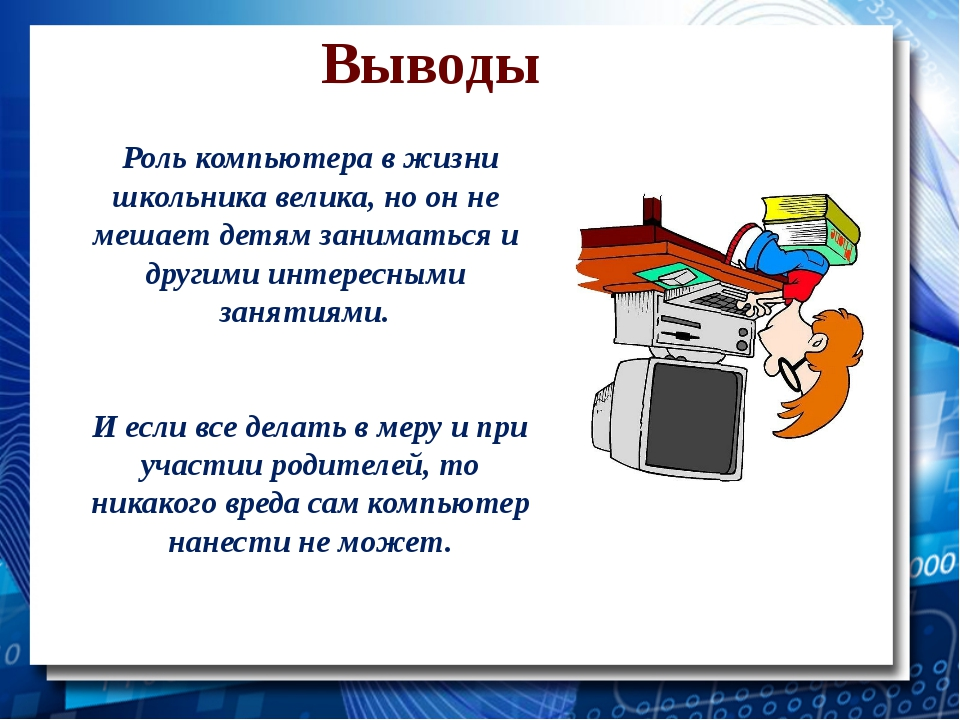 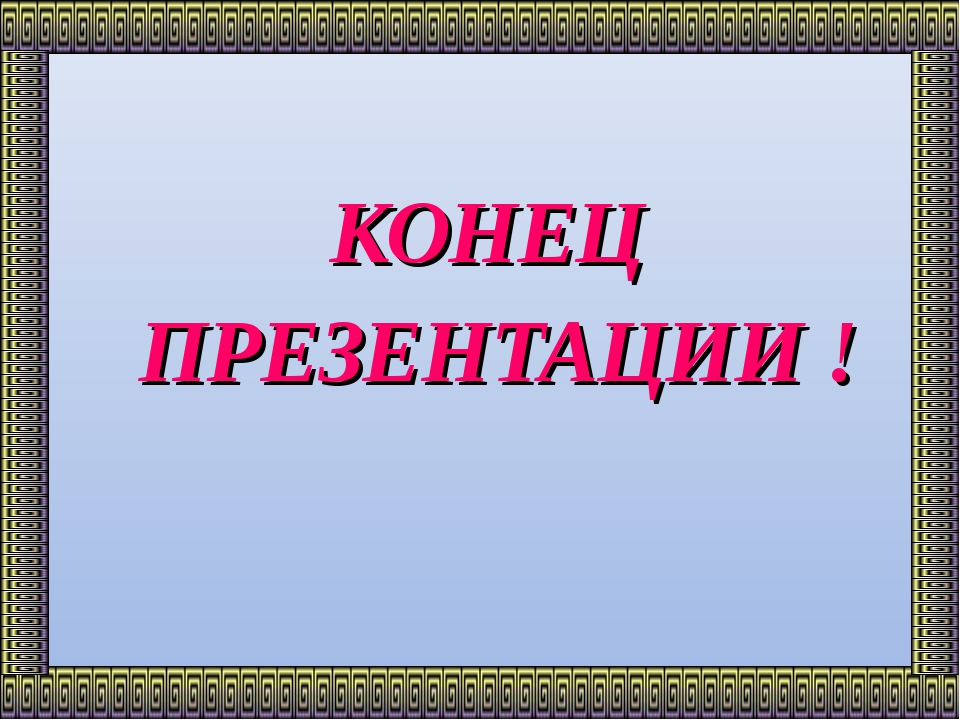